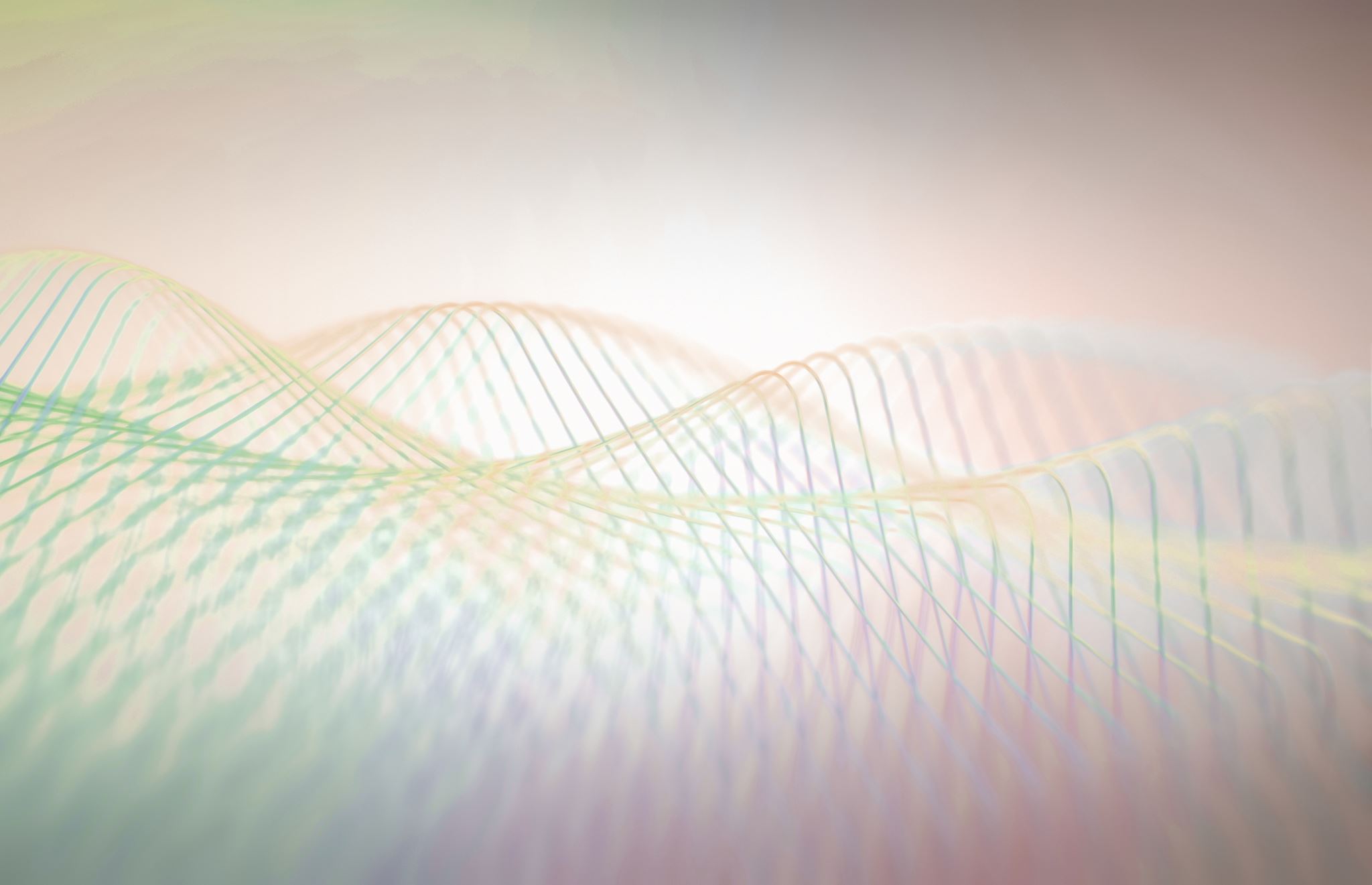 Relational Behaviour
The importance of building positive relationships between adults and children in school.
Children and Young People's Mental Health Taskforce in September 2014 produced a final report ‘Future in Mind - promoting, protecting and improving our children and young people's mental health and wellbeing’  - published by the government in March 2015. 

It recognises that attachment relationships have a direct bearing on children’s capacity to succeed in school. It emphasises that relationships and a sense of belonging, are key to good mental health for all, but are essential for children who have experienced multiple relational losses and trauma.

Research has demonstrated that investing time and resources into improving relationships in schools leads to positive outcomes around inclusion, engagement, attainment and achievement in the short term and community safety and cohesion in the longer term.
(Behaviour in Scottish Schools Research BISSR). 

In addition positive teacher student relationships have been shown to be central to the well-being of both students and teachers
(Sue Roffey University of Exeter).
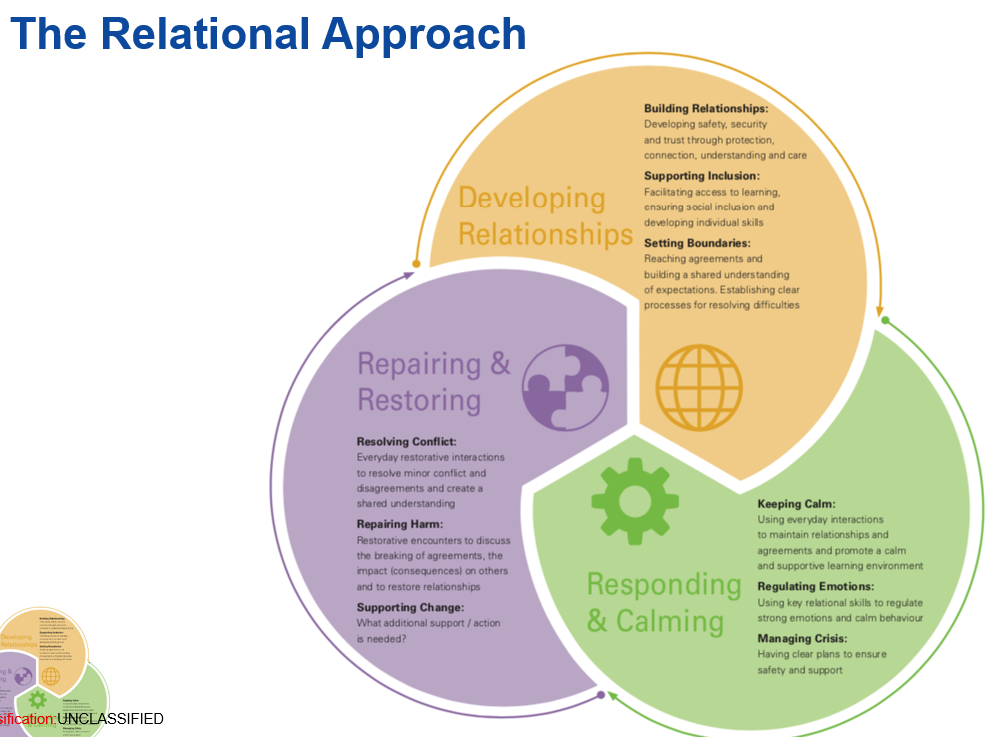 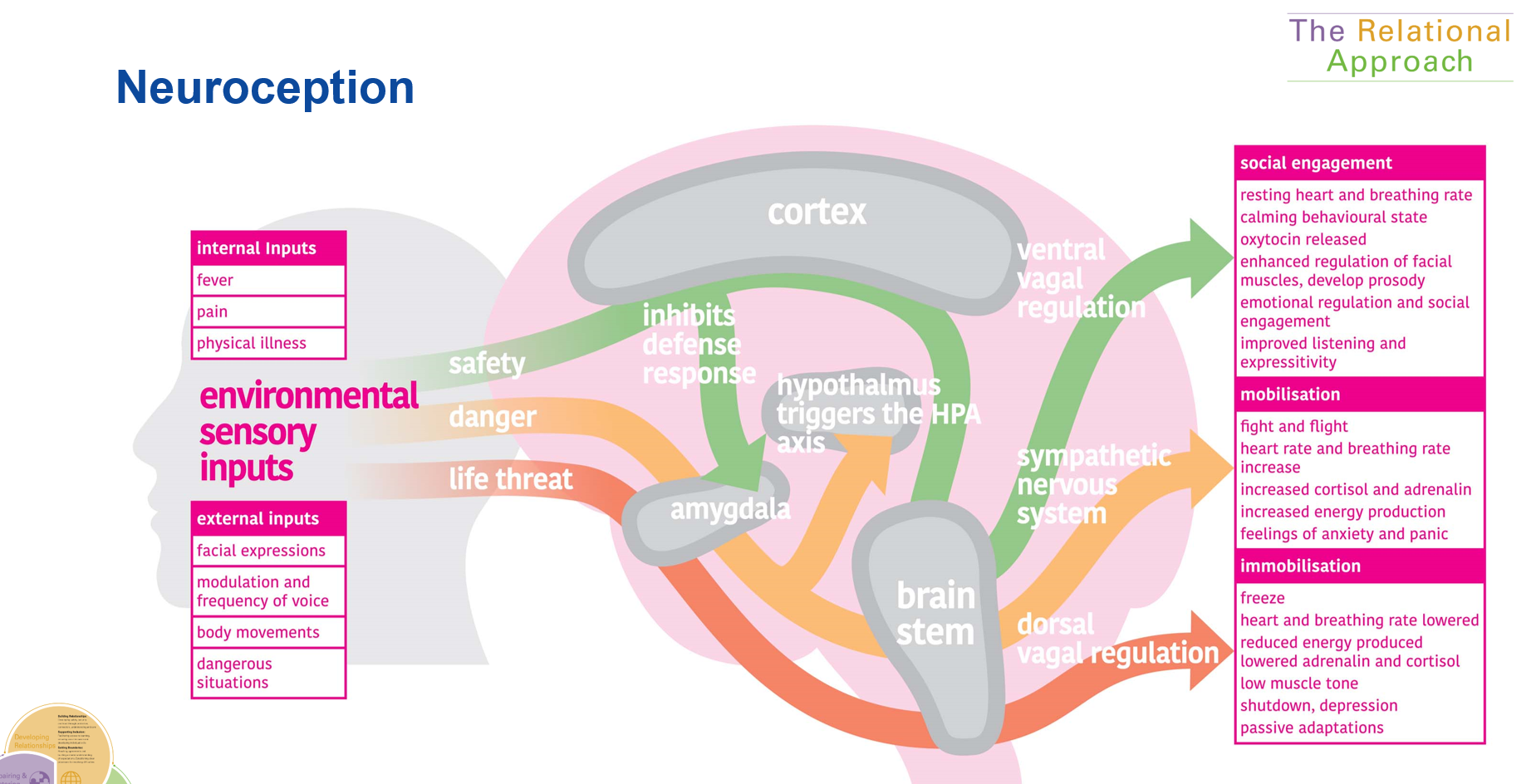 Learning and change takes place in the language and conversation.
The fundamental principle underpinning our Relational Behaviour approach at Ilsington is establishing strong, positive, open relationships between the members of our community (staff, pupils and families).   
We believe that behaviour learning takes place in the conversation and understanding; co-operation is more valuable than conflict.  These principles allow us to discuss negative behaviour incidents calmly and proactively, on an incident-by-incident basis, through restorative conversations, and, if needed agree appropriate reparations or consequences with the child, rather than impose sanctions.  Rewards are given as an expression of gratitude for positive behaviour, with children fully understanding the behaviour being recognised and why. 
We have three clear expectations: 
Be ready 
Be respectful 
Be safe 
All behaviour is discussed with explicit reference to one or more of these expectations.   
Through approaching behaviour this way, we ensure that children learn, develop and make long term choices through an understanding of impact, rather than respond to a punitive or generic reward system.
What do the children think?
VIDEO
We take turns to explain our side of what happened.
We talk it through together with the teachers.
We try to be honest and to show respect.
Sometimes they might have to sit out of football  or the other games to calm down and to think,
The teachers are there to help us.
Further reading:
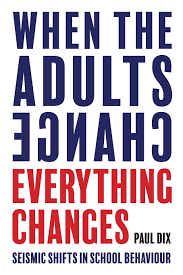